Flächeninhalt ebener FigurenAllgemeines Dreieck
Flächeninhalt eines allgemeinen Dreiecks
Flächeninhalt jedes Dreiecks: 
Seite mal zugehörige Höhe durch 2
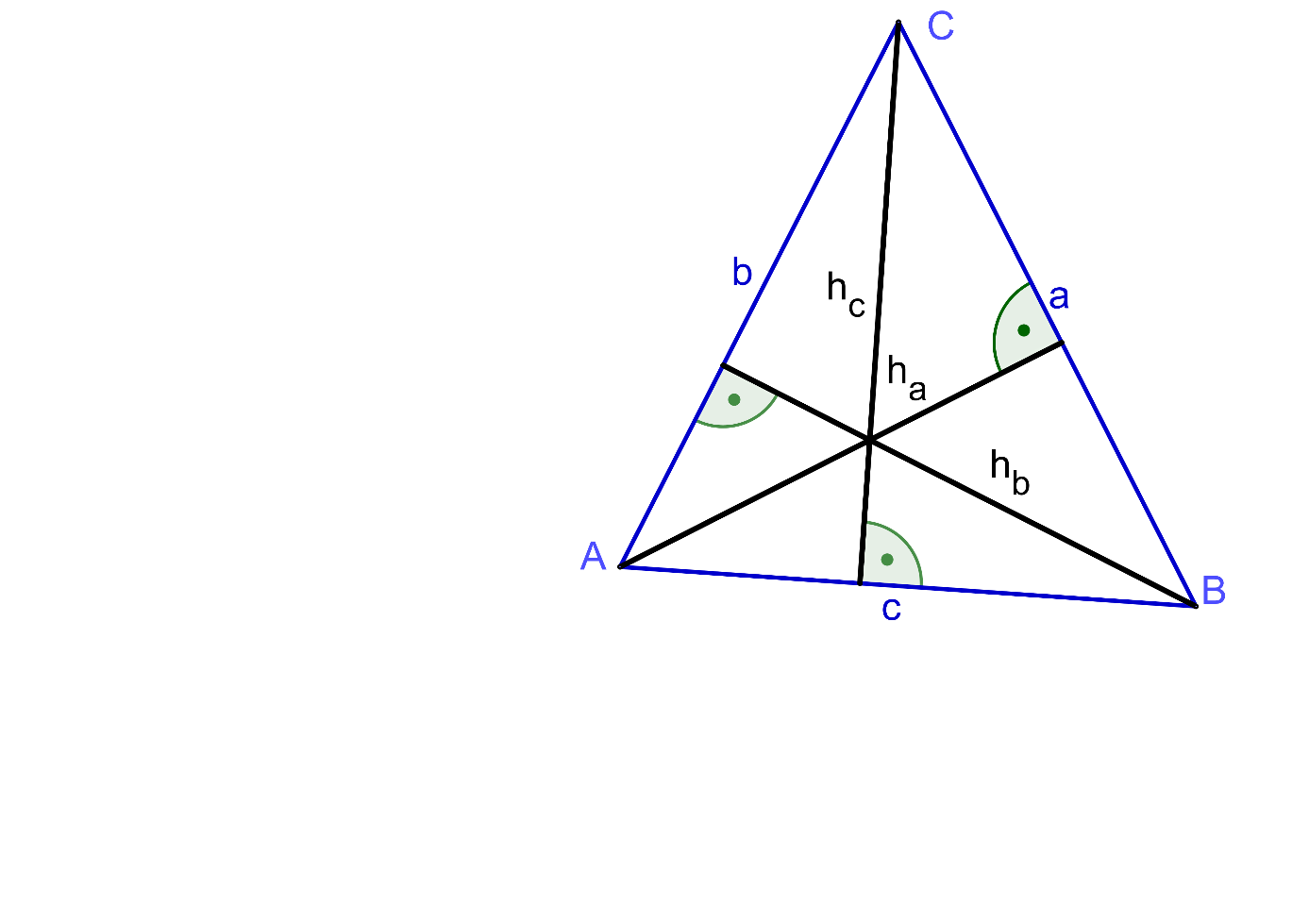 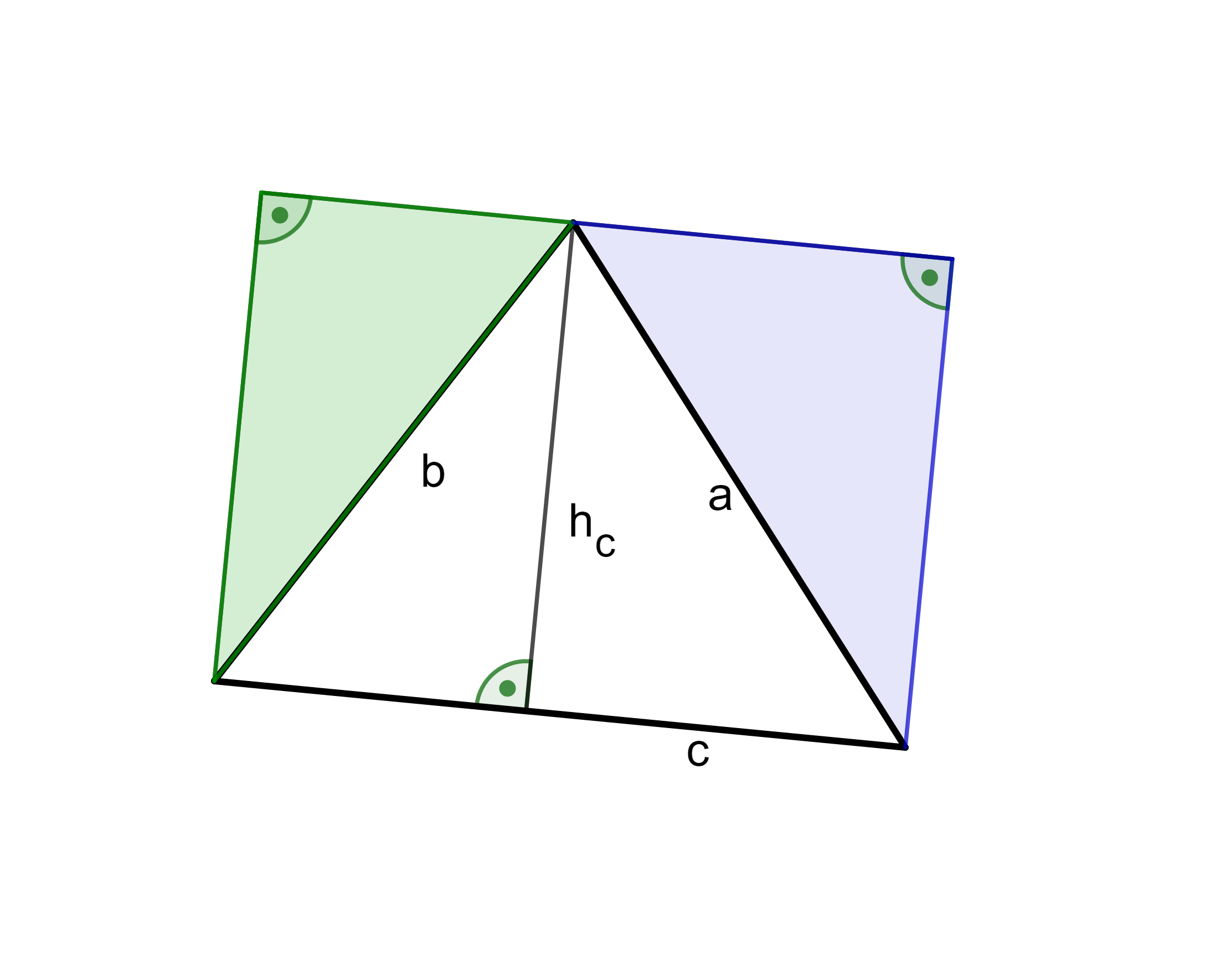 GeoGebra
02 Dreieck allgemein
Musterbeispiele: Berechne den Flächeninhalt des allgemeinen Dreiecks in dm²
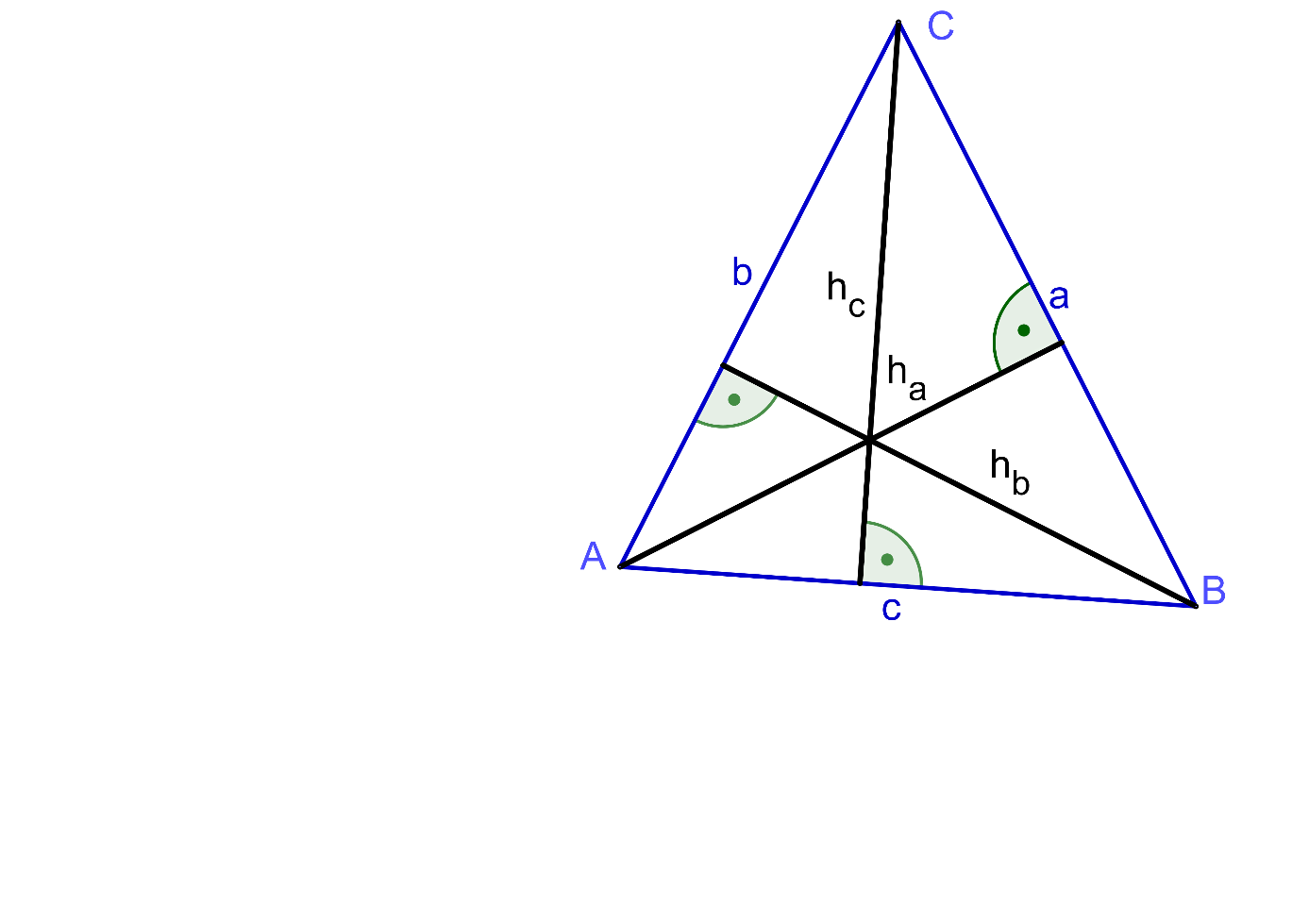